Contratação de Categoria “O”
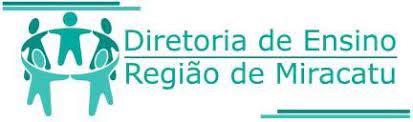 Fundamento legal: 
Lei Complementar 1.093/2009 e suas alterações
Escola -  Confere toda a documentação de acordo com o check list
Escola - Recebe os documentos do interessado para celebrar o contrato
Escola - Enviar todos os documentos para Diretoria a/c NAP para conferência
Escola- Inserir  no portalnet  na opção FORMAÇÃO CURRICULAR
Escola- Inserir todos os dados no portalnet  na opção DADOS PESSOAIS
OBSERVAÇÃO:
Não Preencher carga horária do curso, senão quando for registrar no sistema bloqueia.
- Não esquecer de Habilitar/Qualificar as disciplinas do curso
OBSERVAÇÃO:
 - Incluir ingresso no serviço público caso seja o primeiro contrato a data do inicio do contrato.
Não Esquecer número de PIS/PASEP
- Dependentes caso houver
OBSERVAÇÃO:
Enviar por Email para agilizar o processo e depois enviar o contrato impresso para a assinatura
Fique atento aos prazos do cronograma
Confere o Processo de cadastramento do  contrato e carga horária de acordo com cronograma
Diretoria - Insere o contrato e devolve com assinatura da Dirigente para a escola
Escola -Associa as aulas do professor
Atenção inicio da vigência igual ao inicio do contrato